E-Board OfficerElection and Transitions
Presented by:
Phillip Brzezinski
Elijah Fosu
Overview
01. Leadership Recruitment
02. The Election Process
03. Transition Period
04. Activity
05. Questions
‹#›
Reignite 2024
Learning Outcomes
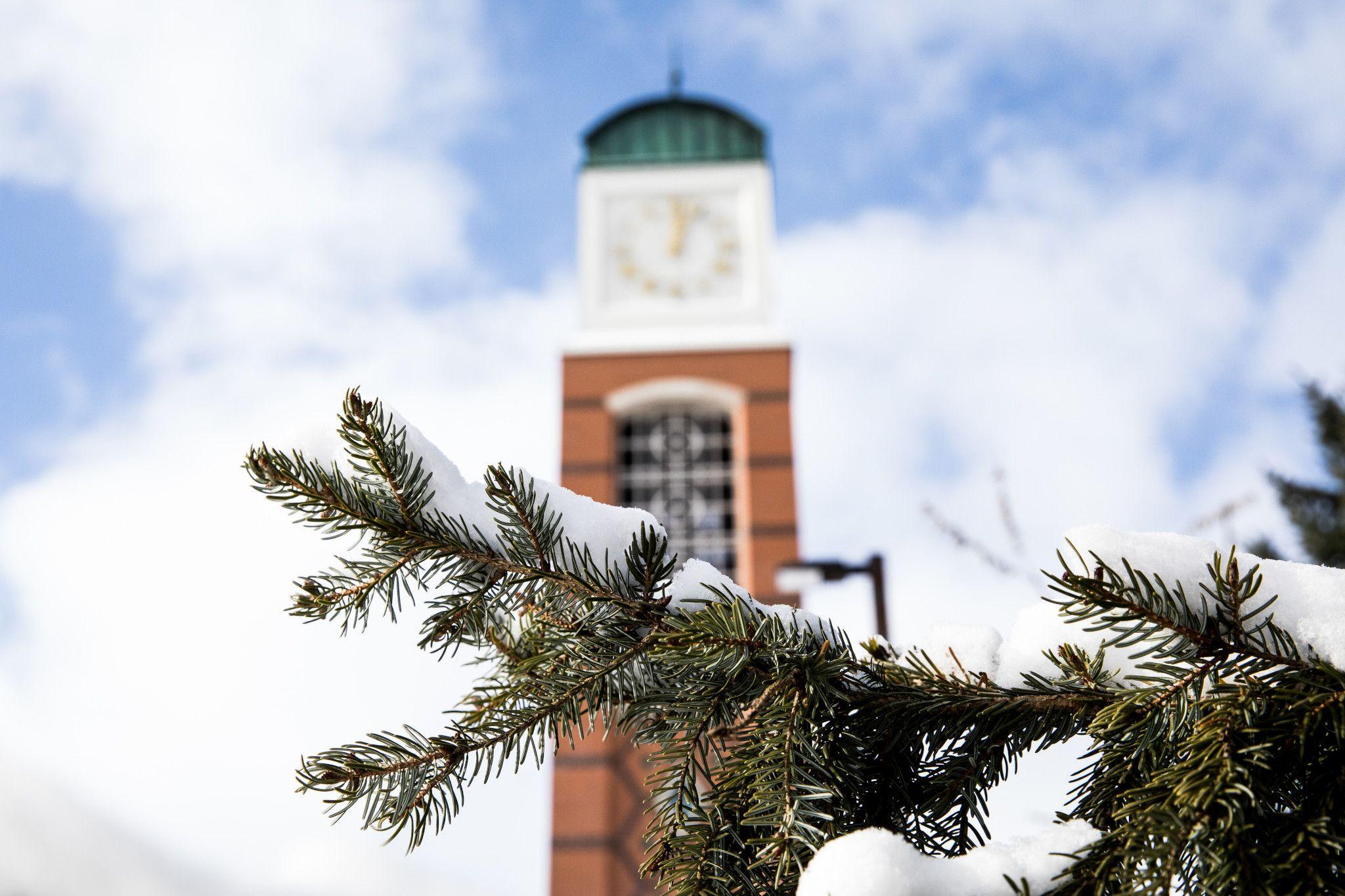 E-board members will be able to identify two ways that they can create interest in leadership positions among members in their org.

E-board members will understand how to hold an e-board election for their student organization

E-board members will be able to identify at least three ways that they can improve the officer transition process for their organization
‹#›
Reignite 2024
Part 1
Leadership Recruitment
Creating Interest in Leadership
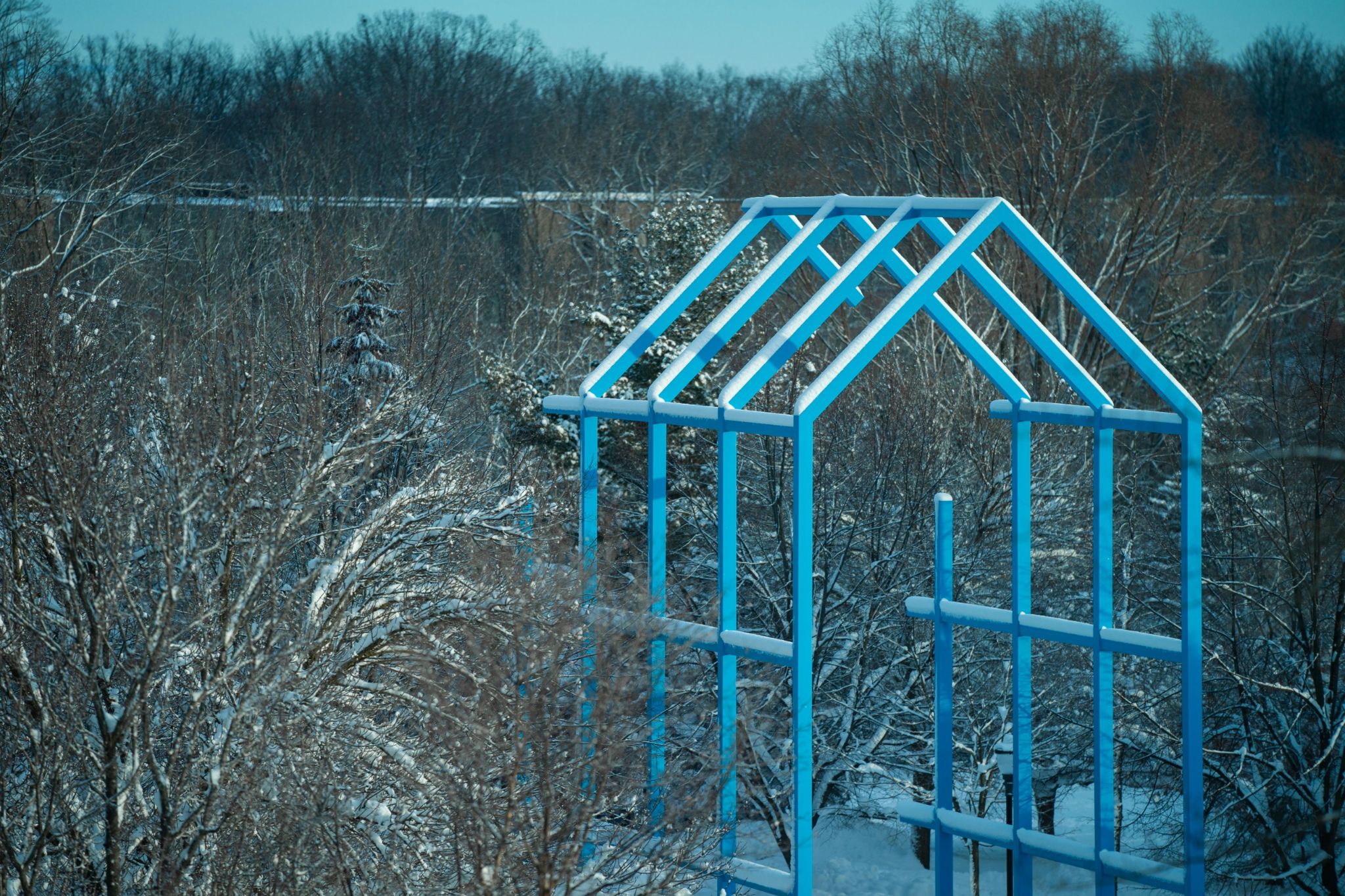 Providing Leadership Opportunities
Fields interest among org members
Can provide a head start on the leadership transition process
Org members can learn about important resources available to them
‹#›
Reignite 2024
Example Leadership Opportunities
Taking charge in planning an event
Leading an organization meeting
Working with new org members
Mentorship and/or
shadowing
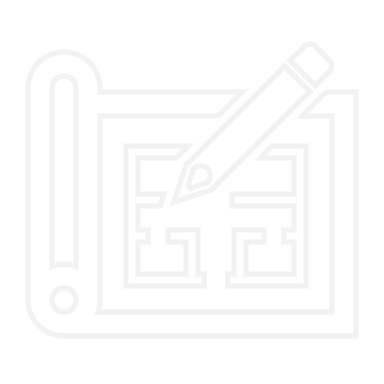 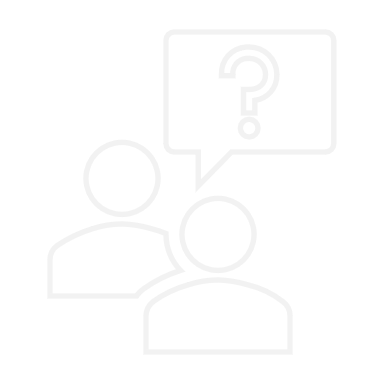 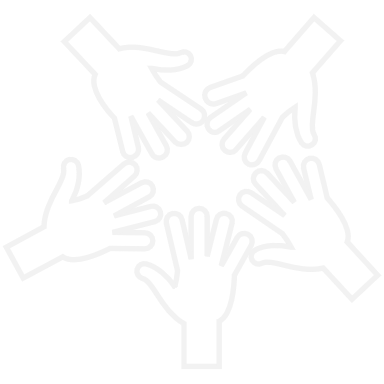 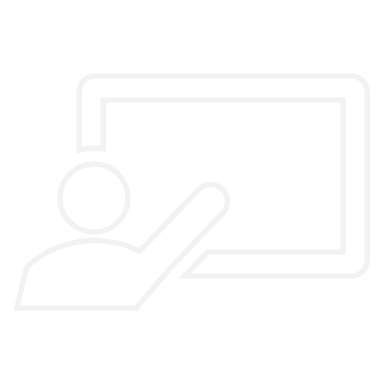 ‹#›
Reignite 2024
Part 2
The ElectionProcess
Nominations
Campaigning
Refer to your organization’s constitution for eligibility requirements (if there are any)
Give members time to consider decision to run
Everyone should have equal time
Should take place over the course of several meetings
‹#›
Reignite 2024
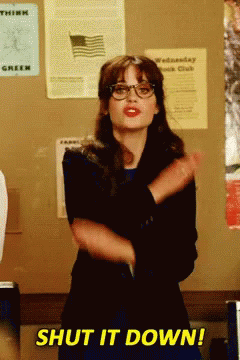 Uphold Ethical Standards
Candidates should be disqualified if they partake in unethical practices
i.e. bribery, intimidation
Contact your advisor and/or the RSO team for assistance, if needed
‹#›
Reignite 2024
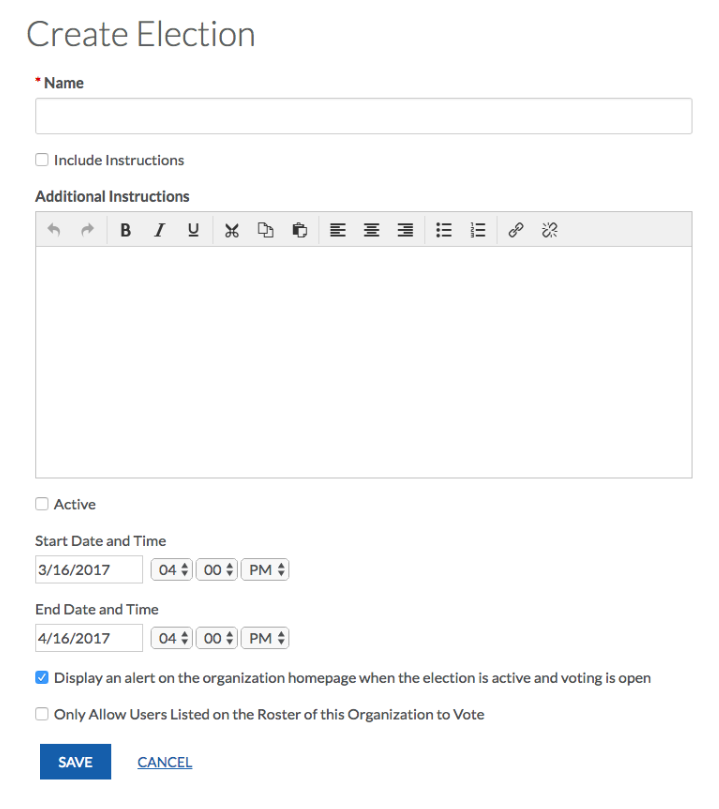 Voting
Ways to Hold an Election
In Person
Make sure that votes are kept confidential
Separate nominees from voters
Google Forms or LakerLink
Accessible
Easy to set up
LakerLink has start and stop times
‹#›
Reignite 2024
Voting
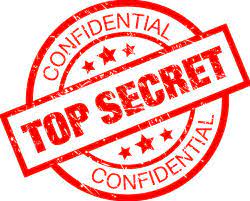 Things to Keep in Mind
Keep votes confidential
Designate an org member to oversee the election
Should not be running for a position
Minimal contact with candidates
Have multiple people tally the votes
Mitigates bias
Can include org advisor
‹#›
Reignite 2024
Part 3
The TransitionPeriod
Communication &Setting Expectations
Outline Expectations for the Next Year
Plan Meetings With Newly Elected E-Board Members
Identify Important Dates/Deadlines
Be Okay With Change
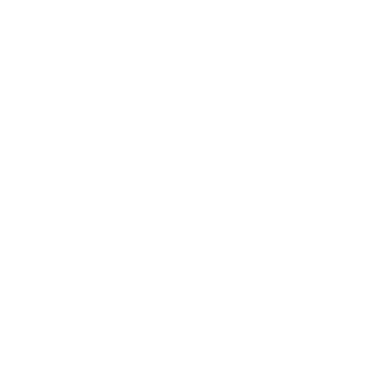 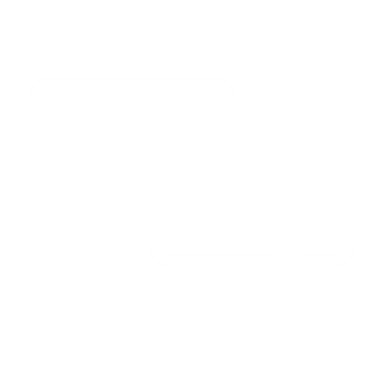 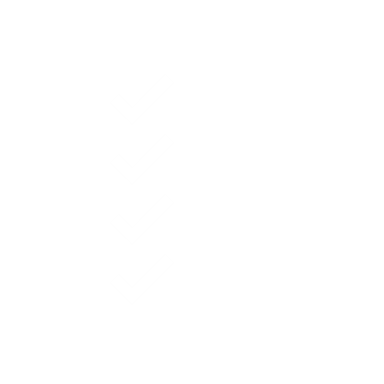 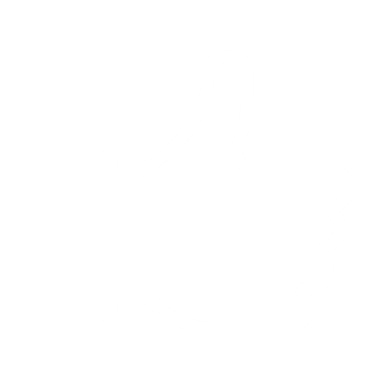 ‹#›
Reignite 2024
Record Keeping
Compile any records of relevant organization info
Should include: Event planning docs, organization bank account info (if applicable), meeting minutes.
Make it accessible (i.e. Google Docs)
Start a precedent moving forward
‹#›
Reignite 2024
Getting Connected
Introduce new e-board members to people important to the operations of your organization
Organization advisor
Relevant Campus Departments
OSL staff
Any external partners
‹#›
Reignite 2024
Part 4
Activity
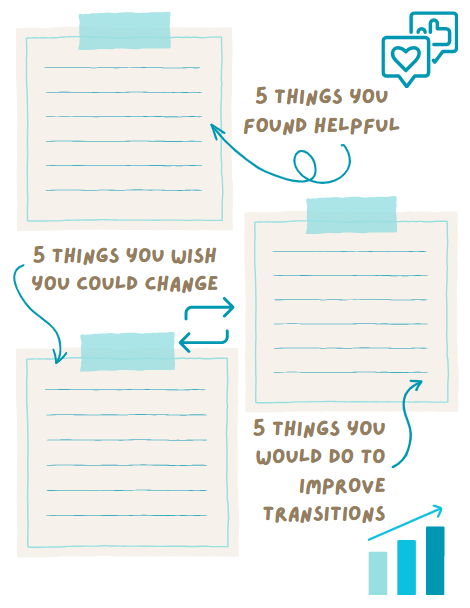 Write Down…
5 things that you had found to be helpful when you stepped into your e-board position
5 things that you either wish was done to make the transition process easier or challenges that you encountered during the process
5 things that you can do to make the leadership process easier moving forward
‹#›
Reignite 2024
Part 5
Questions
E-Board OfficerElection and Transitions
Presented by:
Phillip Brzezinski
Elijah Fosu
Overview
01. Leadership Recruitment
02. The Election Process
03. Transition Period
04. Activity
05. Questions
‹#›
Reignite 2024
Learning Outcomes
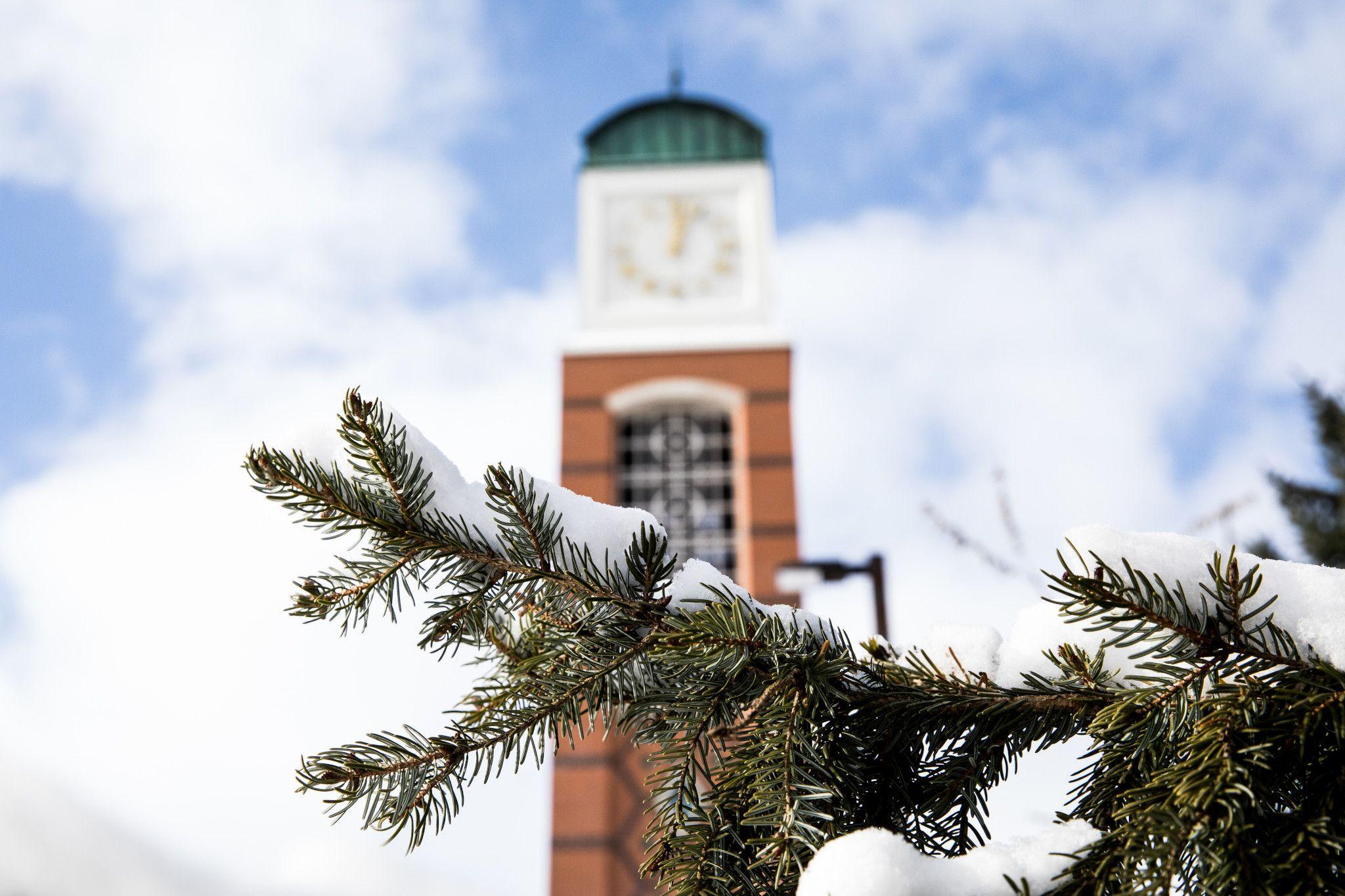 E-board members will be able to identify two ways that they can create interest in leadership positions among members in their org.

E-board members will understand how to hold an e-board election for their student organization

E-board members will be able to identify at least three ways that they can improve the officer transition process for their organization
‹#›
Reignite 2024
Part 1
Leadership Recruitment
Creating Interest in Leadership
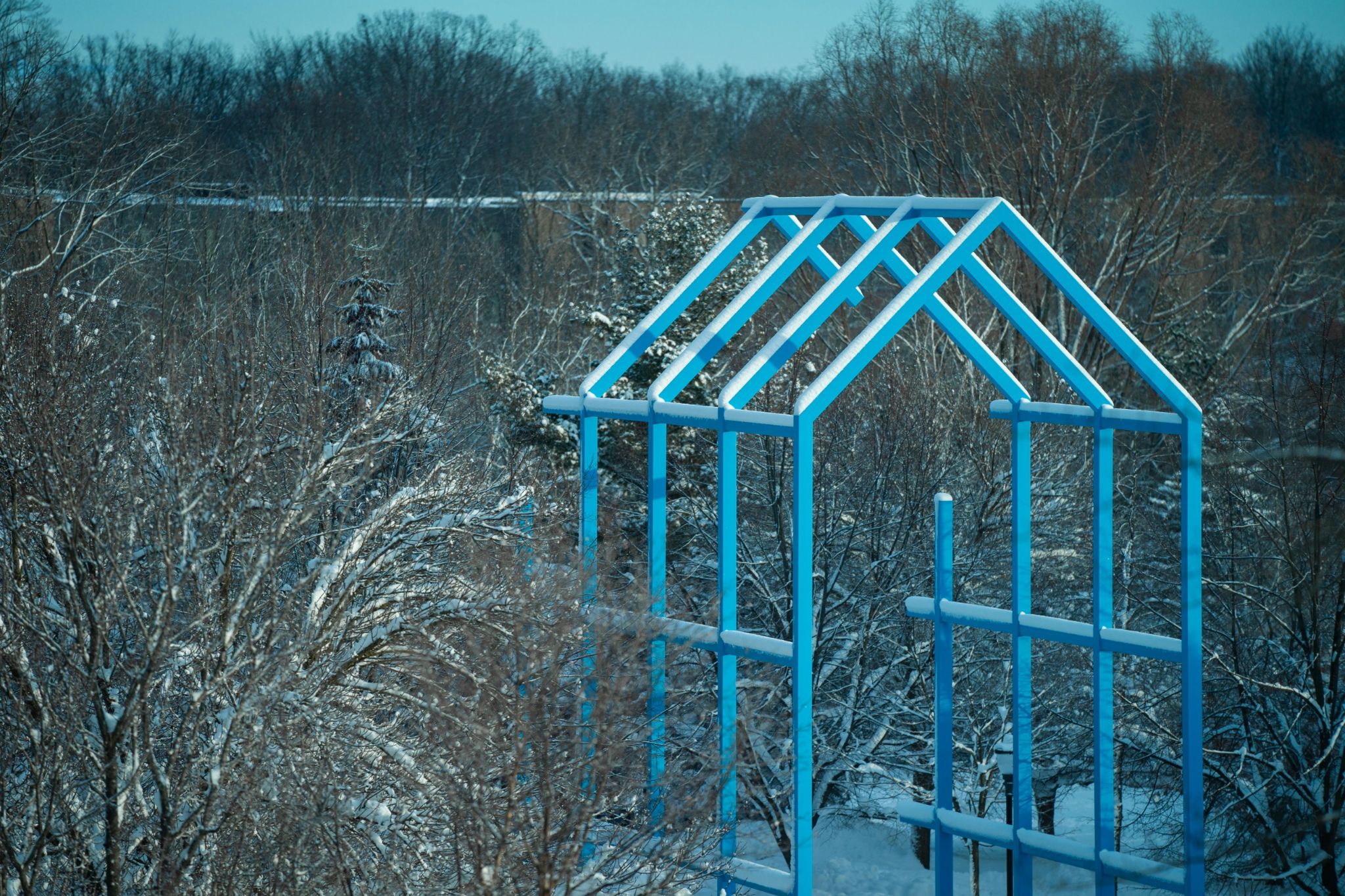 Providing Leadership Opportunities
Fields interest among org members
Can provide a head start on the leadership transition process
Org members can learn about important resources available to them
‹#›
Reignite 2024
Example Leadership Opportunities
Taking charge in planning an event
Leading an organization meeting
Working with new org members
Mentorship and/or
shadowing
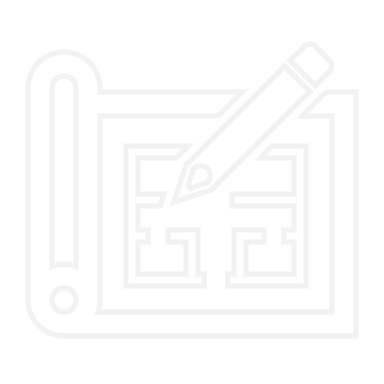 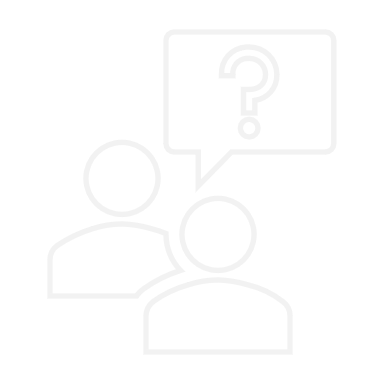 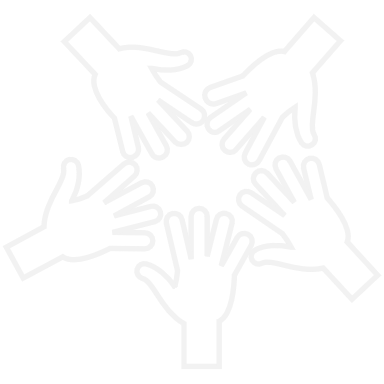 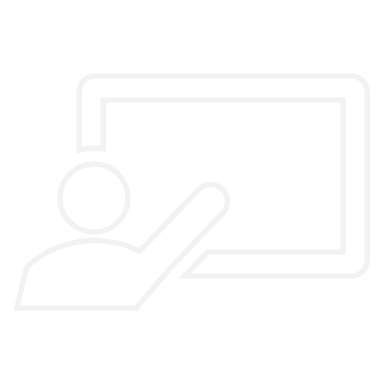 ‹#›
Reignite 2024
Part 2
The ElectionProcess
Nominations
Campaigning
Refer to your organization’s constitution for eligibility requirements (if there are any)
Give members time to consider decision to run
Everyone should have equal time
Should take place over the course of several meetings
‹#›
Reignite 2024
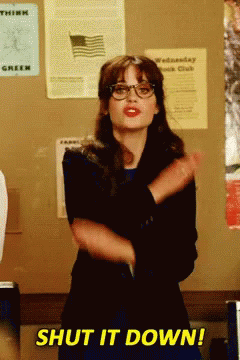 Uphold Ethical Standards
Candidates should be disqualified if they partake in unethical practices
i.e. bribery, intimidation
Contact your advisor and/or the RSO team for assistance, if needed
‹#›
Reignite 2024
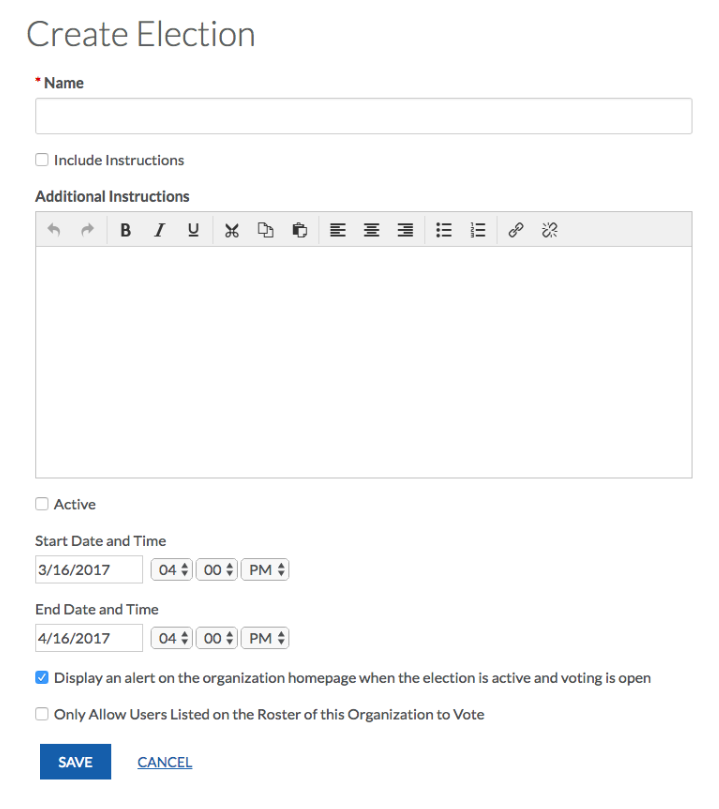 Voting
Ways to Hold an Election
In Person
Make sure that votes are kept confidential
Separate nominees from voters
Google Forms or LakerLink
Accessible
Easy to set up
LakerLink has start and stop times
‹#›
Reignite 2024
Voting
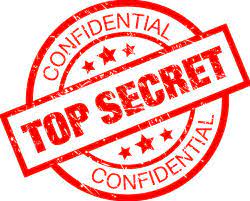 Things to Keep in Mind
Keep votes confidential
Designate an org member to oversee the election
Should not be running for a position
Minimal contact with candidates
Have multiple people tally the votes
Mitigates bias
Can include org advisor
‹#›
Reignite 2024
Part 3
The TransitionPeriod
Communication &Setting Expectations
Outline Expectations for the Next Year
Plan Meetings With Newly Elected E-Board Members
Identify Important Dates/Deadlines
Be Okay With Change
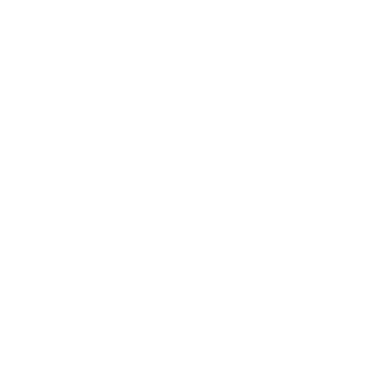 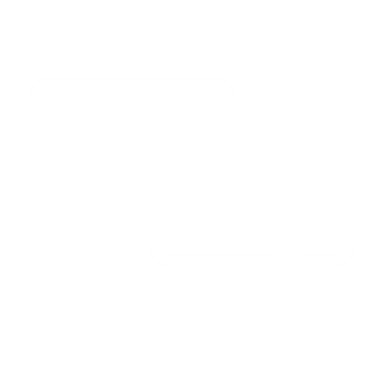 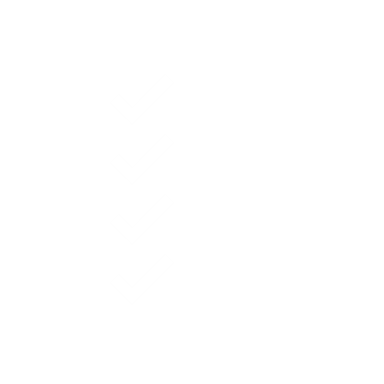 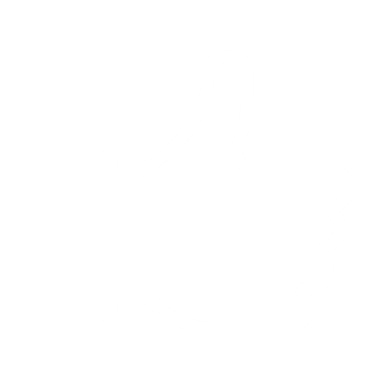 ‹#›
Reignite 2024
Record Keeping
Compile any records of relevant organization info
Should include: Event planning docs, organization bank account info (if applicable), meeting minutes.
Make it accessible (i.e. Google Docs)
Start a precedent moving forward
‹#›
Reignite 2024
Getting Connected
Introduce new e-board members to people important to the operations of your organization
Organization advisor
Relevant Campus Departments
OSL staff
Any external partners
‹#›
Reignite 2024
Part 4
Activity
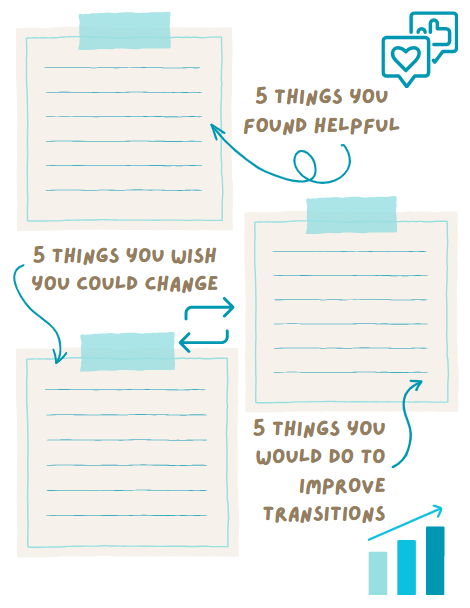 Write Down…
5 things that you had found to be helpful when you stepped into your e-board position
5 things that you either wish was done to make the transition process easier or challenges that you encountered during the process
5 things that you can do to make the leadership process easier moving forward
‹#›
Reignite 2024
Part 5
Questions
Complete this survey for attendance credit
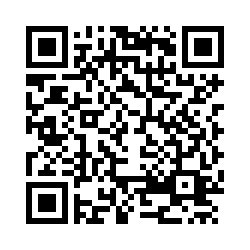 https://gvsu.co1.qualtrics.com/jfe/form/SV_22ZSEULwToK8Xcy